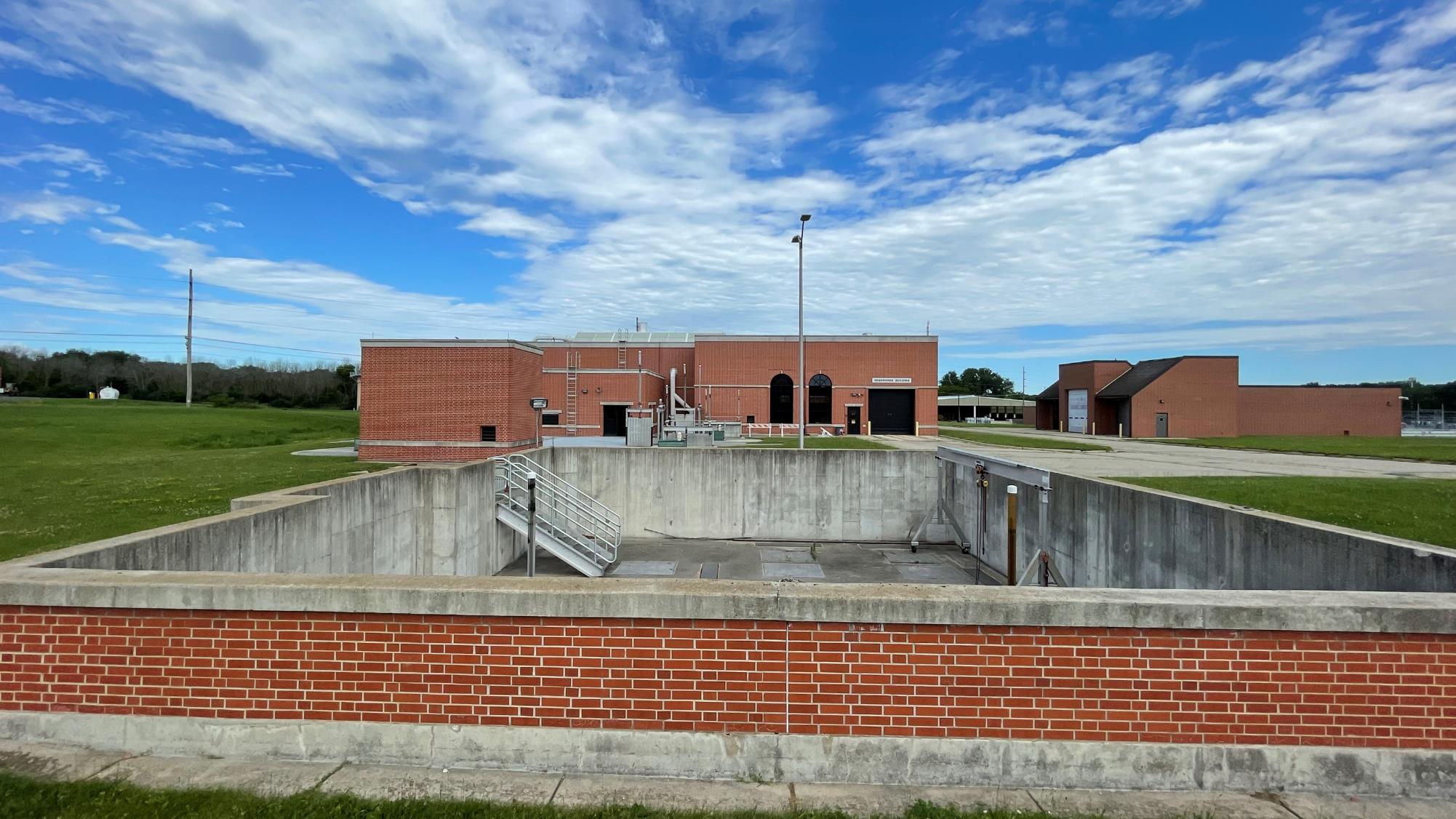 Flow Splitter Improvements
Approve Transaction Amount and Approve Professional Services Agreement Amendment
and
Review of Bids, Award of Contract, and Increase in Total Project Budget
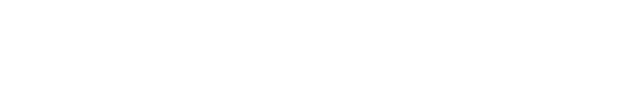 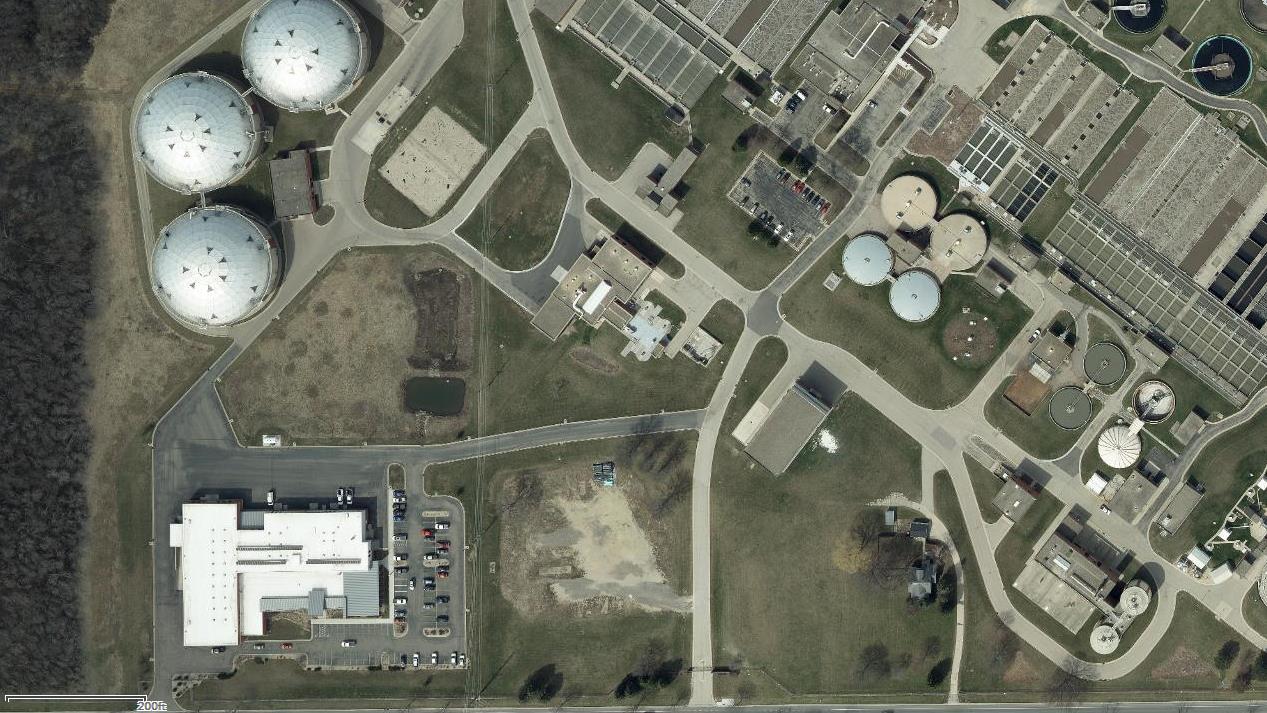 West Plant
Influent 
Flow
Headworks Facility
East Plant
Flow Splitter
Condition of Flow Splitter Structure
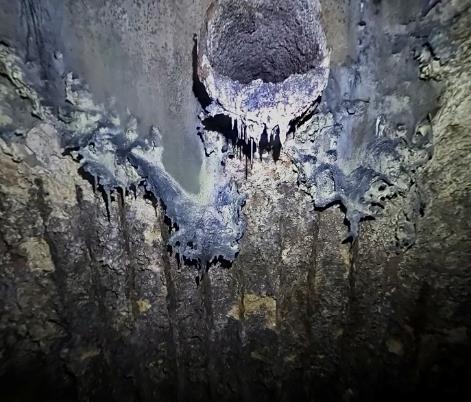 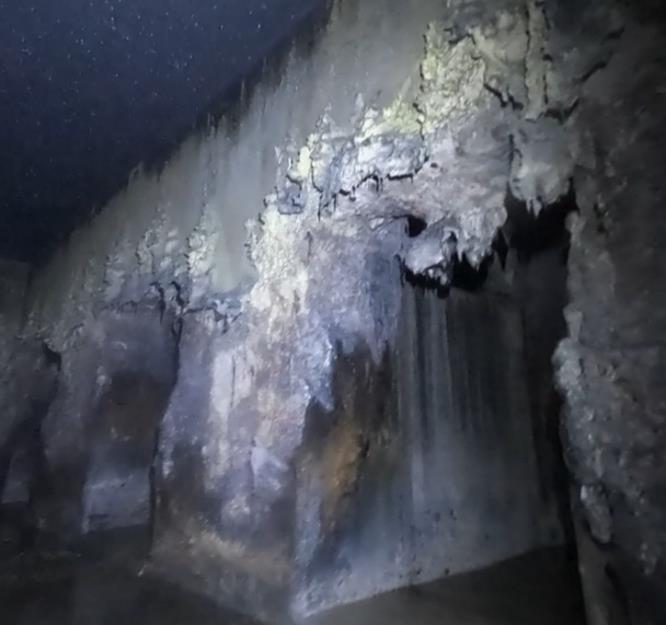 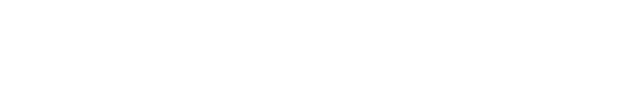 Scope and Schedule
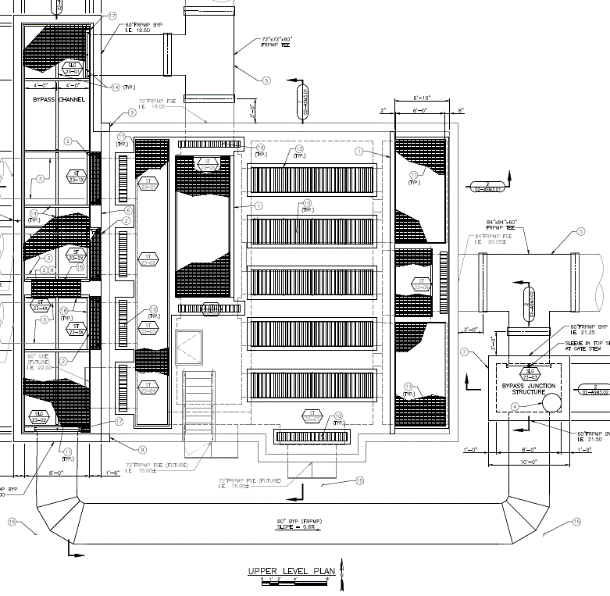 Construct new permanent bypass channel
Repair concrete and rebar that had degraded
Remove and replace chemical resistant coating
Removal of sections of the top deck and replacement with grating for passive ventilation
Removal of concrete troughs and weirs with Fiber Reinforced Plastic (FRP)
Earliest construction start date in October 2024
Complete construction end of 2025
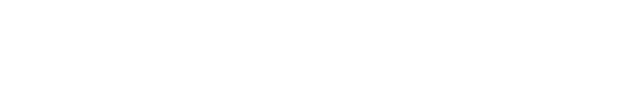 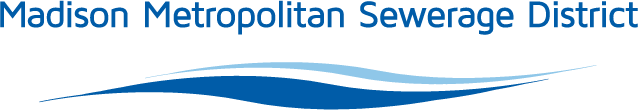 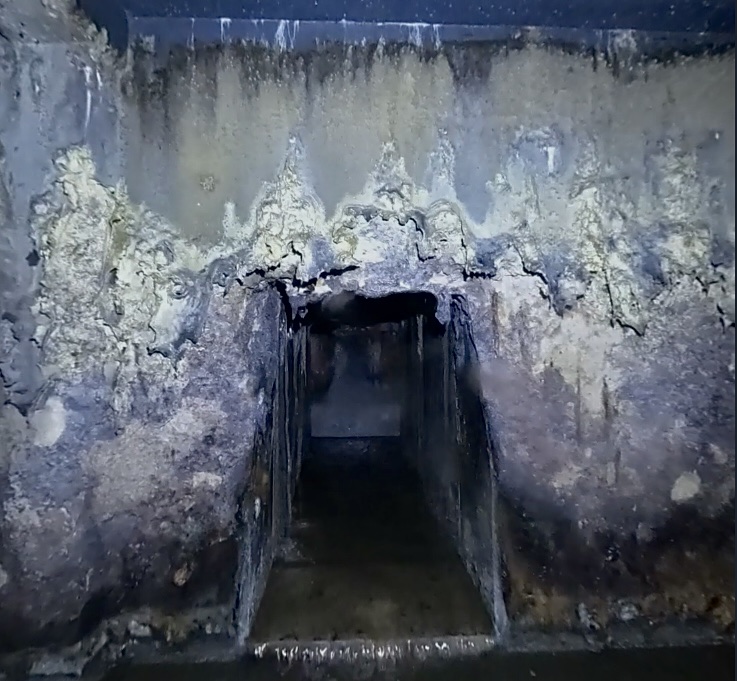 AdvertisingPublished in the WSJ two times on May 28 and June 3.

Plan HoldersApprox. 15 plan holders 

BiddersTwo pre-qualified prime bidders
Four pre-qualified subcontractors

Pre-bid Meeting11 attendees

Bids ReceivedTwo bids received
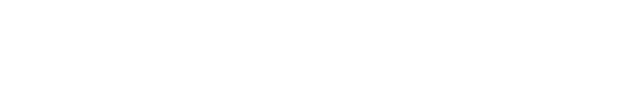 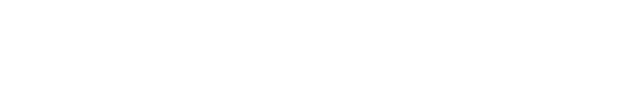 Bid Results
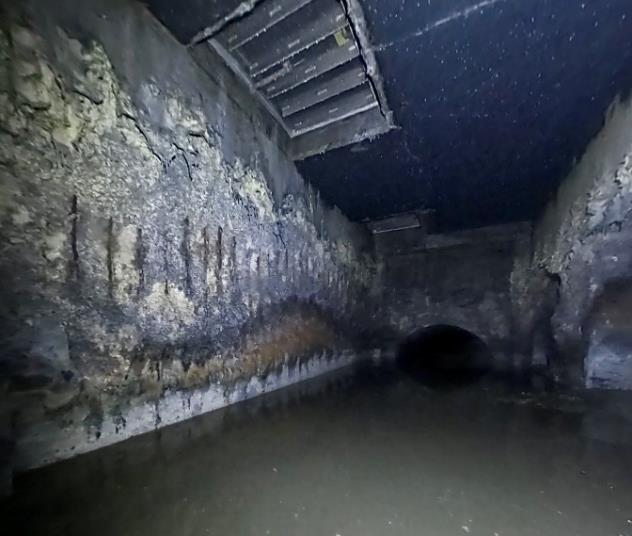 Bids accepted on June 25, 2024


August Winter & Sons, Inc.
Qualified, financially stable, prior experience and the equipment necessary to perform the work.
The engineer’s estimate was $5,125,000
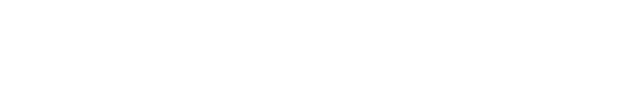 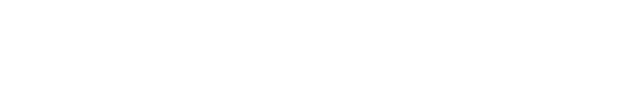 Project Budget
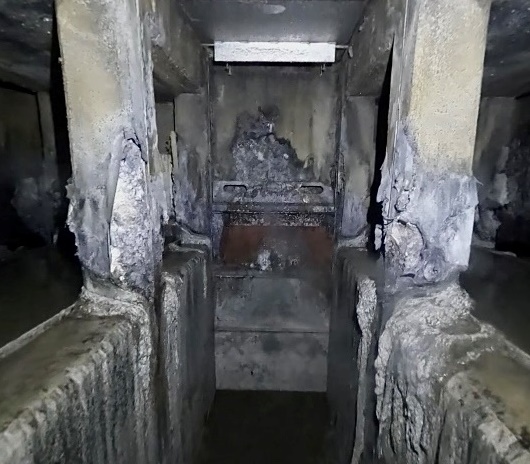 Project is anticipated to be funded with CWF, pending available funding. Contract documents comply with the CWF and BABA requirements. 

Current construction estimate: $6,820,000
Budgeted construction amount: $4,495,000
Current total project cost estimate: $7,600,000

Total budgeted amount: $5,000,000
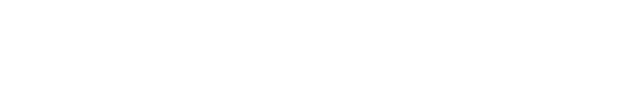 Approve Transaction Amount and Approve Professional Services Agreement Amendment: Flow Splitter Improvements Construction Services
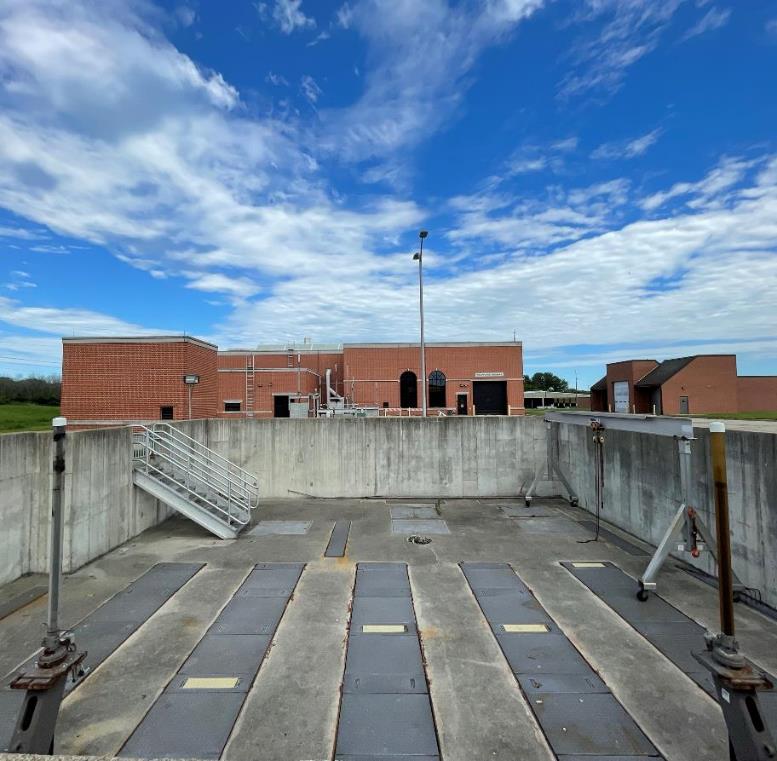 Amendment 2: Stage 4 Construction Services
Strand Associates Inc has performed well in previous stages and will be retained for construction services.
Construction services proposed to be $252,000
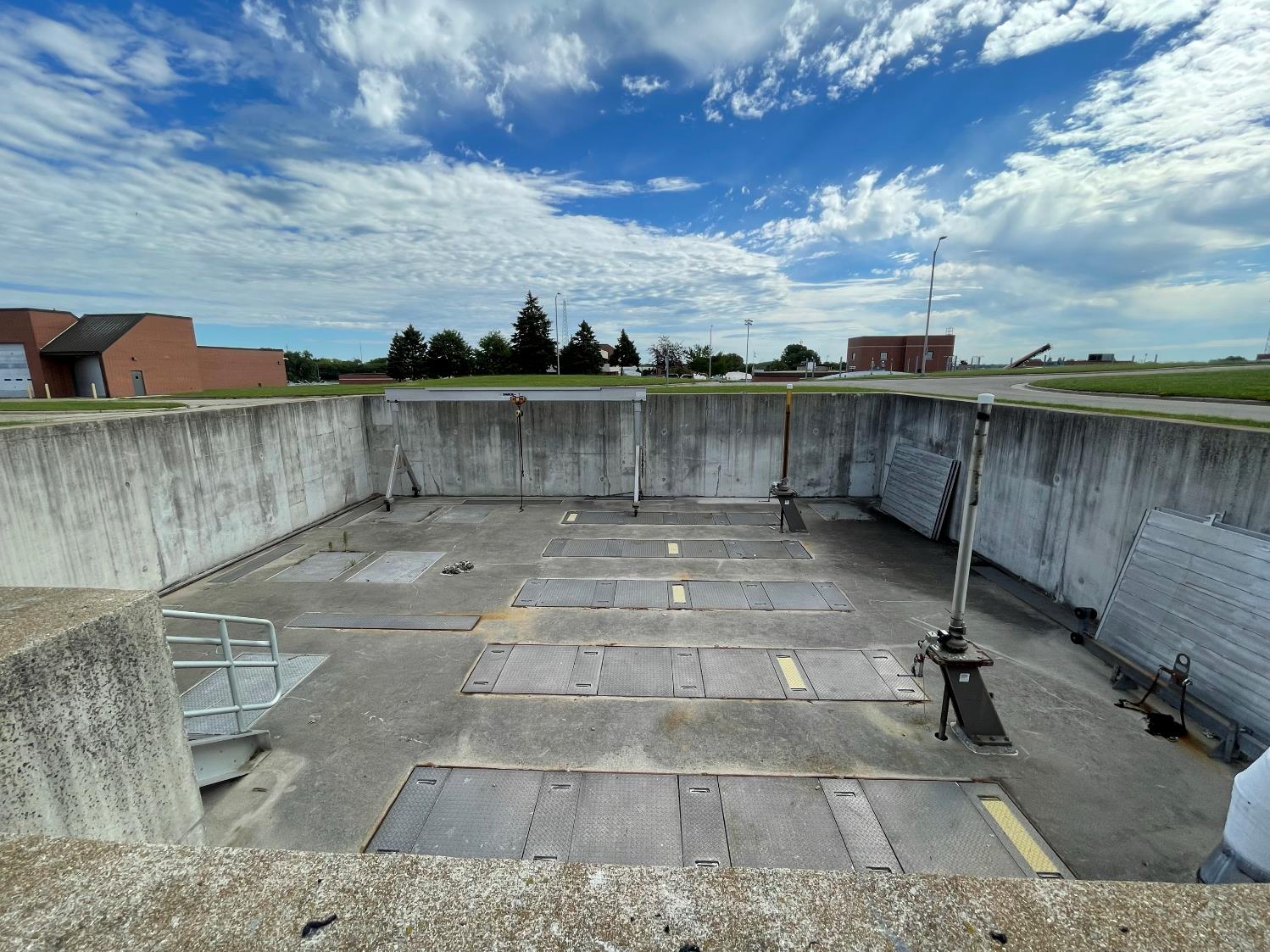 Recommendation and Next Steps
Approval of Resolution 2024-07-11-R6
Review of Bid, Award of Contract and Increase in Total Project Cost: Flow Splitter Improvements

Approval of Resolution 2024-07-11-R7
Approve Transaction Amount and Approve Professional Services Agreement Amendment: Flow Splitter Improvements Construction Services
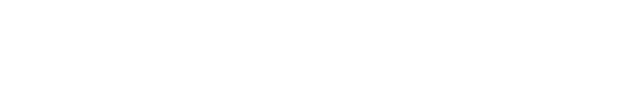 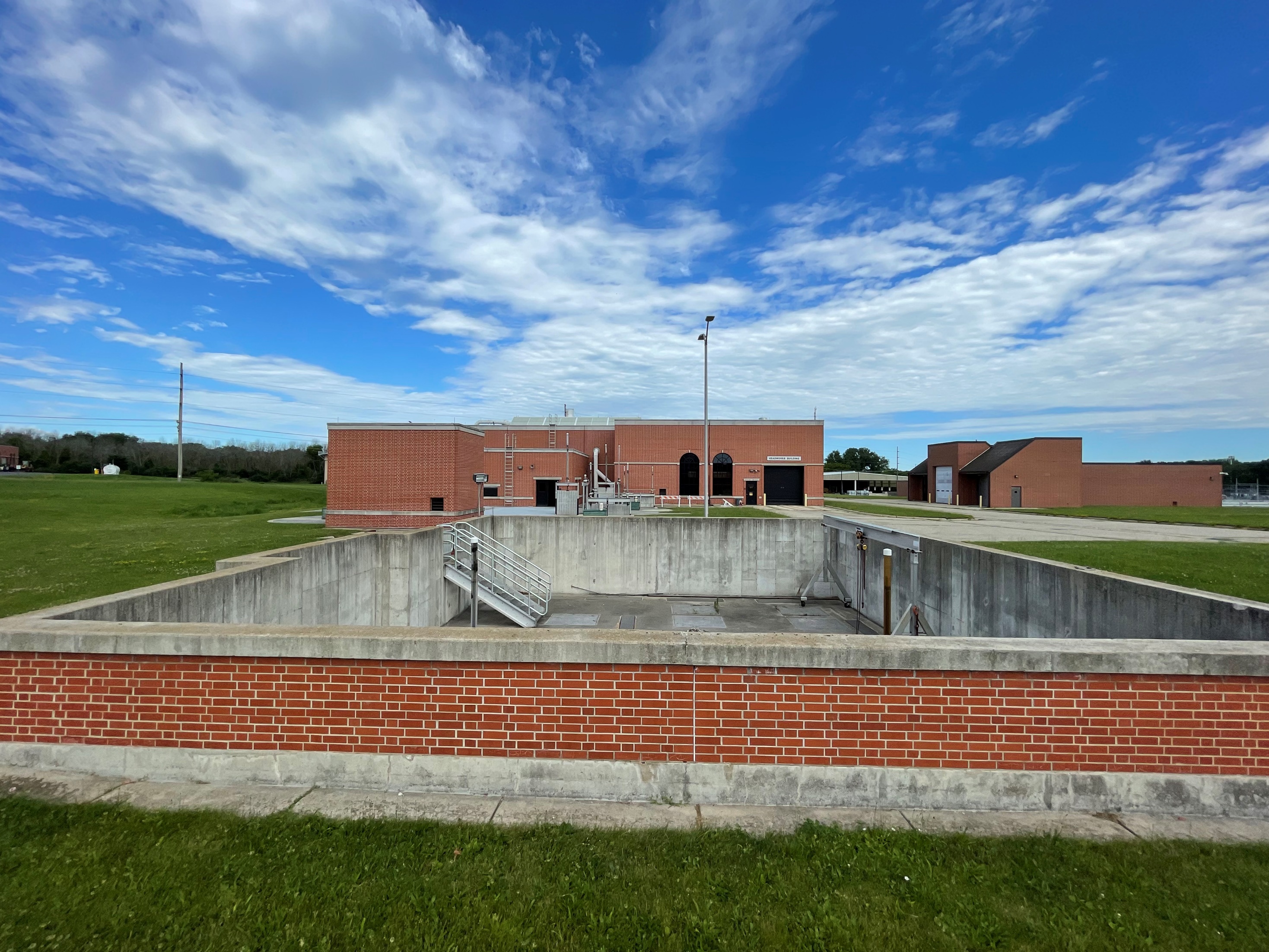 Thank you
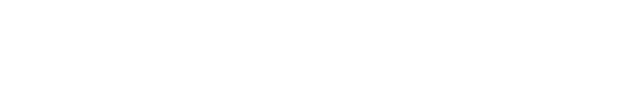